高齢者虐待や不適切なケアが起こってしまった時は(事後対応)
高齢者の権利擁護のための研修 ４

神奈川県
平成26年9月
平成28年11月改訂
1
[Speaker Notes: 【研修４のねらい】
ここでは、「施設職員のための高齢者虐待防止の手引き」の第４章の内容である、「高齢者虐待や不適切なケアが起こってしまった時は」について説明をします。
高齢者虐待が発生した場合の事後対応と再発防止に向けた対応方法について理解します。]
通報義務
養介護施設従事者等は、高齢者虐待を発見したら市町村等に通報する義務がある。

高齢者虐待の相談・通報を市町村に行う際は、守秘義務違反にはならない。

高齢者虐待の通報・相談をしたことによって、解雇などの不利益な扱いを受けない。
2
[Speaker Notes: 【通報義務】

・高齢者虐待防止法には、養介護施設従事者等は、自分が働いている施設などで虐待を発見した場合は、速やかに市町村に通報しなければならない義務があります。

・高齢者虐待の相談・通報を市町村に行う際は、守秘義務違反にはなりません。

・高齢者虐待の通報・相談をしたことによって、解雇などの不利益な扱いを受けないこととなっています。

虐待という事実が明確でなかったとしても、虐待が疑われる内容であれば、必ず通報する必要があります。]
施設内の体制の確立
施設内で虐待が発生した場合は、迅速かつ適切に組織として対応する。
職員間の速やかな連携が必要
↓
対応をあらかじめ決めておく
対応は職員に周知されている必要がある
3
[Speaker Notes: 【組織の対応】

施設内で虐待が発生した場合は、迅速かつ適切に組織として対応し、職員間の速やかな連携が必要となります。

そのため、発生した際の対応をあらかじめ決めておき、対応は職員に周知されている必要があります。

ここでポイントとなるのは、組織として対応するということです。

虐待は、個人の資質によってのみ発生するのではなく、組織の要因も大きくあります。

そのため、対応策の検討も組織として行っていく必要があります。]
施設内の対応（例）
１．本人や家族、職員から相談を受けた職員は、各部署の責任者・施設長等に報告。

２．施設長を中心に虐待を行っている（行った）疑いのある職員やその他職員への聞き取りを行い、虐待の事実を確認する。

３．虐待の事実が確認された場合は、再発防止策を検討し、施設内で防止策を実行する

４．市町村には、利用者・家族への事実確認や職員への聞き取り調査の結果から「虐待の疑いがある」と判断した段階で通報・報告。
4
[Speaker Notes: 【施設内の対応】

発見や相談からの施設内の対応。

この流れは、一般的な例ですので、状況や事例によって違いがあります。

１　本人や家族、職員から相談を受けた職員は、各部署の責任者・施設長等に報告。

　　相談を受けた職員は、自分で抱え込まず、各部署の責任者や施設長などに必ず報告します。

　　※　当施設（事業所）の場合は、○○に伝えるようにしてください。　　（○○は、それぞれの施設・事業所の状況によって相談を受け付ける役職等を入れて説明してください）

２　施設長を中心に虐待を行っている（行った疑いのある）職員やその他職員への聞き取りを行い、虐待の事実を確認する。

　　施設長が責任を持って、虐待を行っている（行った疑いのある）職員やその他の関係職員などに話を聞き、相談内容が事実かどうかを確認をします。

３　虐待の事実が確認された場合は、再発防止策を検討し、施設内で防止策を実行する。

　　再発防止策を検討する際は、虐待を、虐待を行った職員個人の資質によるものと決めつけず、組織全体で取組む必要があります。
　　
　　事実確認によって、虐待の事実が確認されない場合でも、虐待の疑いがあることは事実であり、今後、虐待の未然防止のためにも防止策を検討します。

４　市町村への通報・報告を行う。

　　市町村への通報・報告は、利用者・家族への事実確認や職員への聞き取り調査の結果から「虐待の疑いがある」と判断した段階で行います。

　　これは、養介護施設職員としての義務ですので、必ず通報・報告を行います。

　　施設内で解決が図られたとしても市町村への報告は必要です。

　　高齢者の住民票が他の市町村にあったとしても、通報は施設・事業所が所在する市町村に行うということを覚えていておいてください。

　　きちんと施設・事業所内で対応を行った場合の対応説明ですが、施設内で対応がなかった場合は、発見者が市町村に直接通報・相談を行ってください。]
行政の対応
１　通報等を受けた市町村は、通報内容に基づき、
　　事実確認や高齢者の安全確認を行う。

２　虐待の事実が明らかになった場合、施設に対
　　し改善を図るように指導を行う。

３　指導に従わず改善が図られない場合は老人福
　　祉法や介護保険法に基づき、勧告や命令、指
　　定取り消し処分などの権限を行使
5
[Speaker Notes: 【行政の対応】

通報を受けた後の行政の対応。

１　通報等を受けた市町村は、通報内容に基づき、事実確認や高齢者の安全確認の実施。
　　
　　この調査は、一義的には施設の協力のもとに行われます。
　　
　　なお、市町村や県は、施設の協力が得ら得なかった場合や、状況によっては最初から、監査権限などで、施設の協力の有無に関係なく調査を実施することがあります。
　　
２　虐待の事実が明らかになった場合、施設に対し改善を図るように指導を行う。

　　なお、虐待と判断されなかった場合でも、改善を要する事項が確認された場合は、施設に対し改善指導を行います。

３　指導に従わず改善が図られない場合は老人福祉法や介護保険法に基づき、勧告や命令、指定取り消し処分などの権限を行使。]
養介護施設従事者等による高齢者虐待の状況の公表
公表は、虐待があった場合のみ
公表項目
被虐待者の状況（性別、年齢階級、心身の状態等）
高齢者虐待の種類
高齢者虐待に対して市町村等が取った措置
虐待が発生した施設種別
虐待を行った養介護施設従事者等の職種
6
[Speaker Notes: 【公表】

都道府県は虐待防止法に基づき、養介護施設従事者等による虐待について、年に１回公表しています。

公表は、虐待があった場合のみです。

公表の内容

性別、年齢階級、心身の状態等の被虐待者の状況、
身体的虐待や心理的虐待などの高齢者虐待の種類
高齢者虐待に対して市町村等が取った措置
虐待が発生した施設種別
虐待を行った養介護施設従事者等の職種となっています。

施設名や職員の氏名などの個人情報が特定される内容は公表されません。]
施設職員としての責務
虐待と思われる行為や不適切なケアを発見した場合は、その場で職員を注意喚起する。
見てみぬ振りをするのではなく、上司や管理者に相談・報告する。
自分自身が虐待と思われる行為や不適切なケアを行った場合も早期に上司に報告する。

高齢者虐待の通報は施設職員全員の義務
7
[Speaker Notes: 【施設職員の責務】

・虐待が発生した後の、施設職員としての責務についてです。

虐待と思われる行為や不適切なケアを発見した場合は、その場で職員を注意喚起する。

見てみぬ振りをするのではなく、上司や管理者に相談・報告する。

自分自身が虐待と思われる行為や不適切なケアを行った場合も早期に上司に報告する。

・高齢者虐待の通報は施設職員全員の義務ということも忘れずにいてください。]
施設管理者としての責務
１　利用者への対応
利用者の安全確保（安全確認、治療の必要性の有無の確認と治療の手配）

傷などは本人等の同意を得て写真を撮るなどして保存

心理的虐待は、本人の話を聴くなどして不安を取り除く

２　家族への対応
事実確認後、速やかに虐待の経過について連絡と謝罪
8
[Speaker Notes: 【施設管理者としての責務】

一方、施設管理者にも責務があります。
　これは、施設職員よりも強いリーダーシップが求められています。

１　利用者への対応

・利用者の安全確保。
　安全確認、治療の必要性の有無の確認と治療の手配など必要に応じて対応します。

・傷などは本人等の同意を得て写真を撮るなどして保存する。

・心理的虐待は、本人の話を聴くなどして不安を取り除く。

２　家族への対応

・事実確認後、速やかに虐待の経過について連絡と謝罪を行う。
　　　御家族に面会して説明をすることが望ましいですが、早期に面会できない場合は、まず、電話で連絡をしてその後、お会いするという方法が望ましいです。
　　　損害賠償が必要な場合は、施設として誠実に対応することが重要です。]
施設管理者としての責務
３　虐待者への対応
虐待が疑われる職員に事実確認

４　他の職員への対応
虐待の事実を共有

５　相談者の保護

６　施設全体の取組み
管理者レベルのみで処理せず、施設一丸で取組む

７　行政への報告と協力
行政に報告し、行政の調査に協力
9
[Speaker Notes: ３　虐待者の対応

・虐待が疑われる職員に事実確認を行う。
　　　事実確認を行う際には、虐待の実態や虐待と思われるケアが行われた背景や、人員の配置などから状況等を確認する必要があります。
　　　虐待者が虐待と意識していない場合は介護ストレスから精神的に追い込まれていることも考えられますので、初めから虐待として決めつけるのではなく、慎重に確認を行います。

４　他の職員の対応

　　・虐待の事実の共有を行います。
　　　虐待は、虐待を行った職員の資質のみによって発生するものではなく、職員全体・施設全体の問題として捉えて対応する必要があるためです。

５　相談者の保護

　　・高齢者虐待防止法では、高齢者虐待の通報等を行った従事者等は、通報をしたことを理由に、解雇、その他不利益な取り扱いを受けないことと規定されています。
　　・管理者はこの規定をよく理解して、対応する必要があります。

６　施設全体の取組み

　　・管理者が中心となって行う必要がありますが、管理者レベルのみで処理せず、施設一丸で取組む必要があります。
　　・施設としてたてた改善計画は、管理者だけでなくすべての職員が周知して取り組むことが望まれます。

７　行政への報告と協力

・行政に報告し、行政の調査に協力することも管理者の責務です。]
再発防止に向けた取組み
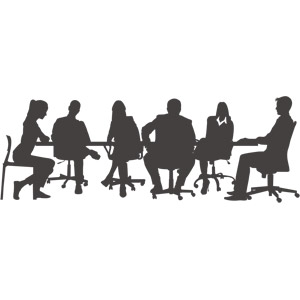 １　虐待事例、発生原因の調査分析

２　再発防止に向けた職員会議の活性化

３　苦情受付、処理体制の見直しと組織としての
　　体制の明確化

４　個別ケア（不適切なケア改善の重視）の充実
10
[Speaker Notes: 【再発防止に向けた取組み】

１　虐待事例、発生原因の調査分析

　　・虐待を受けた利用者の状況（認知症の有無、高齢者自身の言動や暴力、身体の状況など）をきちんと確認します。
　　・発生要因として、職員の人権意識の欠如、施設の管理不行き届きなどを分析し、理解します。
　　・そのうえで、施設において具体的にどのような取組みができるかを検討していきます。

２　再発防止に向けた職員会議の活性化

　　・再発防止に向けて職員、管理者が一体となって、積極的に高齢者虐待防止について会議を開催したり、事例の分析、研修の企画、対応マニュアルの内容について検討を行
　　　います。

３　苦情受付、処理体制の見直しと組織としての体制の明確化

　　・高齢者虐待防止法では、利用者や家族からの苦情を処理する体制を整備することが規定されています。
　　・苦情の受付や処理体制は、組織の目的とその役割をはっきり認識し、機能しているかを検討し、見直すとともに、誰でもわかるように明示することが大切です。

４　個別ケア（不適切なケア改善の重視）の充実

　　・対応が難しい利用者や、不適切なケアを改善するためには、職員が集まり、利用者のアセスメントをきちんと行い、個別の状況に応じた具体的で実施しやすいケアプランを検討　し、実施結果について評価していくことが重要となります。
　　・不適切なケアを防止するためのマニュアルを作成し、職員間で共有することも有効です。]
再発防止に向けた取組み
５　職場内研修の徹底

　　　６　働きやすい職場環境の実現

　　　　　　　　　　７　開かれた施設づくり
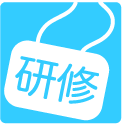 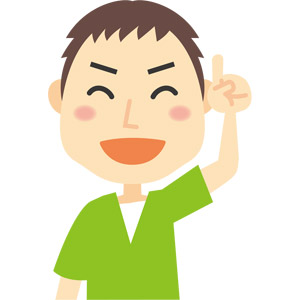 11
[Speaker Notes: 【再発防止に向けた取組み】

５　職場内研修の徹底

　　・ケアの質を高めるために、必要な知識や技術を学ぶ機会の提供を施設として行っていく必要があります。
　　・一部の職員が、外部の研修に参加するのではなく、研修に参加した職員は、内容を職員間で共有する努力をする必要があります。
　　・施設理念や指針を職員間で共有する機会も設ける必要があります。

６　働きやすい職場環境の実現

　　・個々の職員の状況を把握しながら、勤務体制の見直しをしたり、
　　・管理者やリーダーに職員が相談しやすいように、日常的な声かけを行うことが考えられます。

７　開かれた施設づくり
　　・一般的に養介護施設は、外部からの目が届きにくく、閉鎖的な空間になりがちだと言われます。
　　・外部の目が入らないことで、施設の独善的な対応が不適切な対応になる危険性があります。
　　・地域住民やボランティアなどの第三者の目として、多くの人を積極的に施設で受け入れることにより開かれた施設をつくり、職員の意識高揚を図っていく必要があります。

再発防止に向けた取組みは、管理者だけが行っていくのではなく、施設全体の取組みとして考えていく必要があります。
職員一人一人が、再発防止に向けた取組みに積極的に関わっていただければと思います。]